北昌國小
麥哲倫計畫
106學年度
題目:社區公園地圖
二年愛班25號
陳怡杉
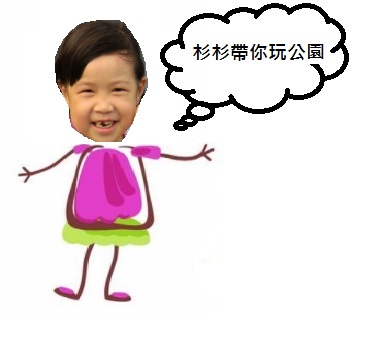 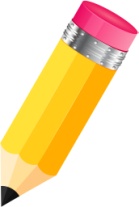 幕後花絮
公園告示牌
國富20街公園
遊戲區
國富20街公園
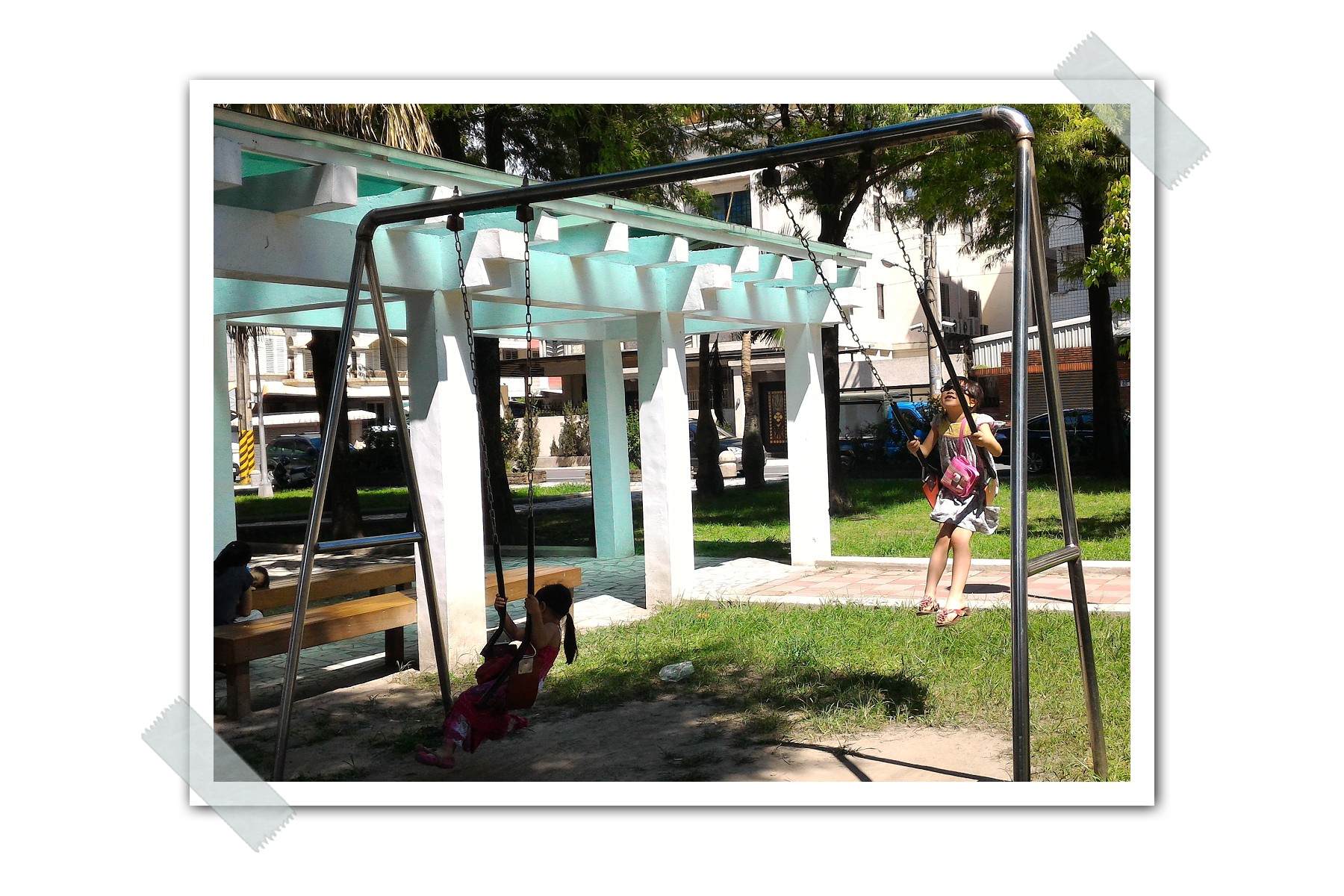 鞦韆區
國富20街公園
藍球場
國富20街公園
滑輪場
回地圖
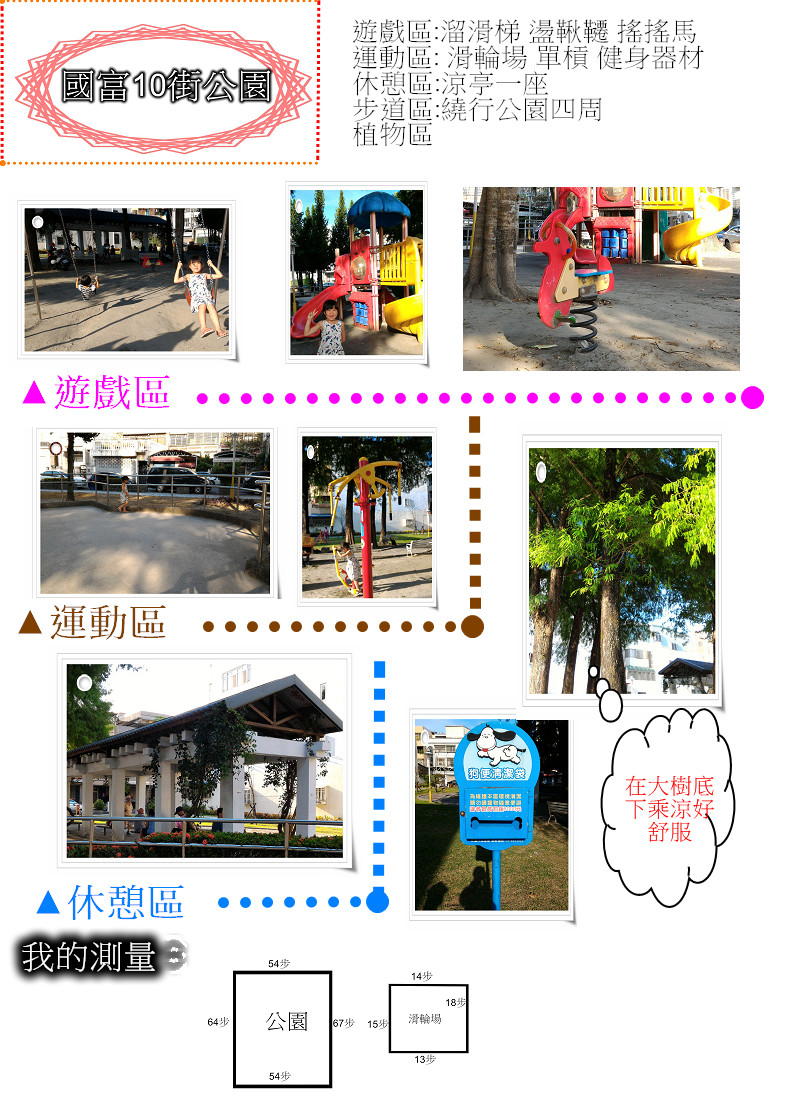 國富10街公園
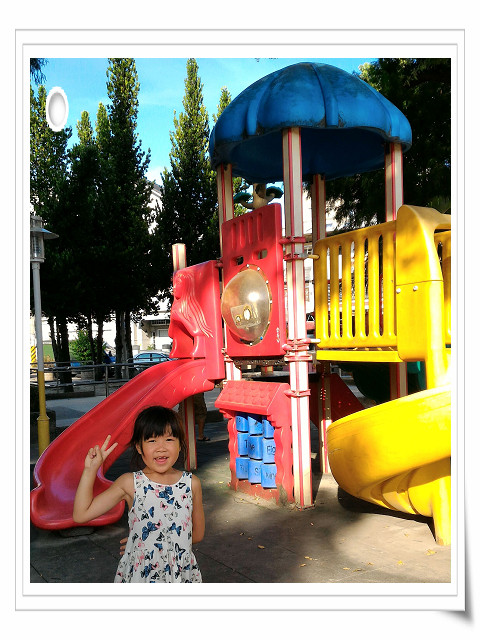 遊戲場
國富10街公園
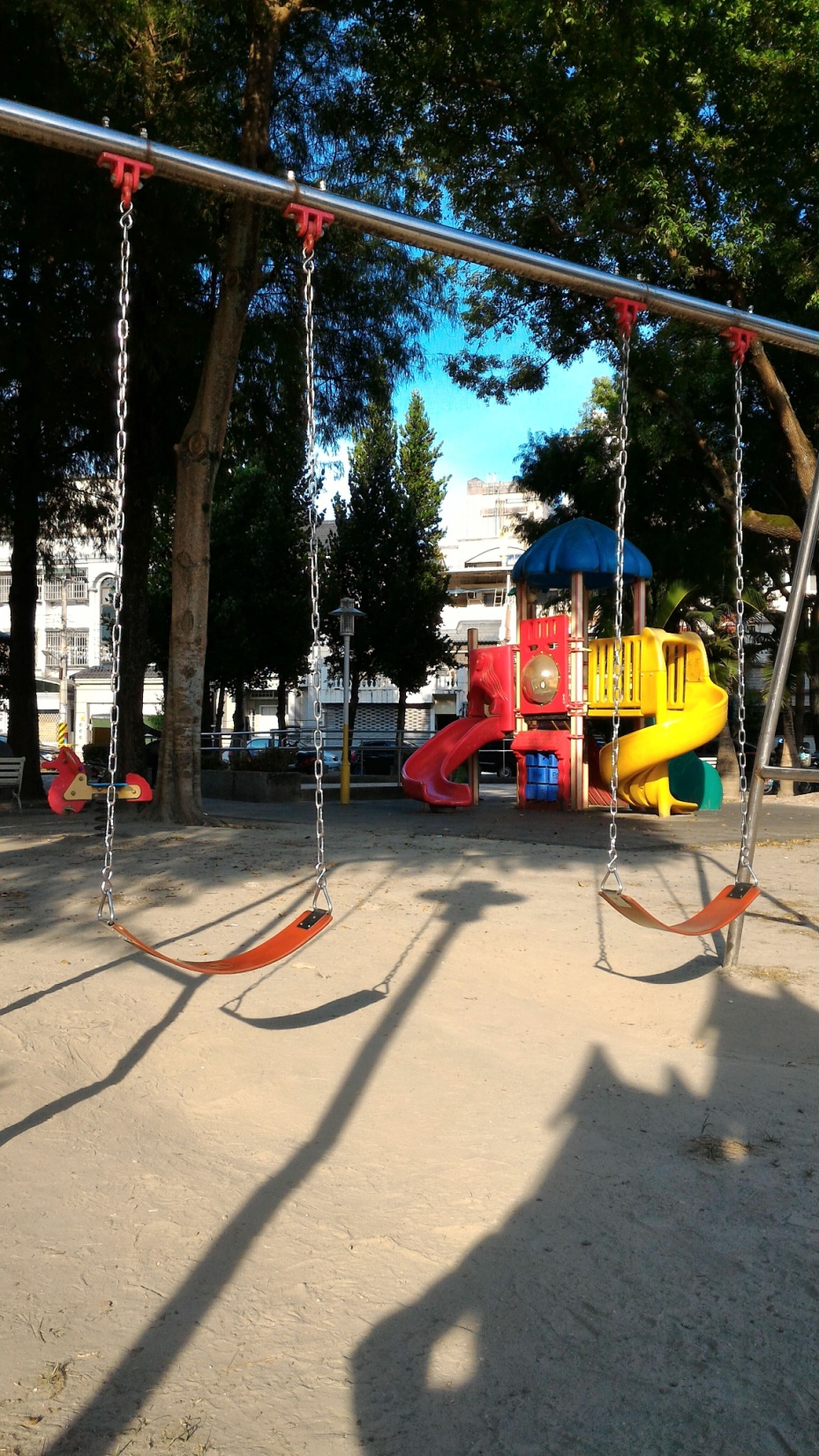 鞦韆區
國富10街公園
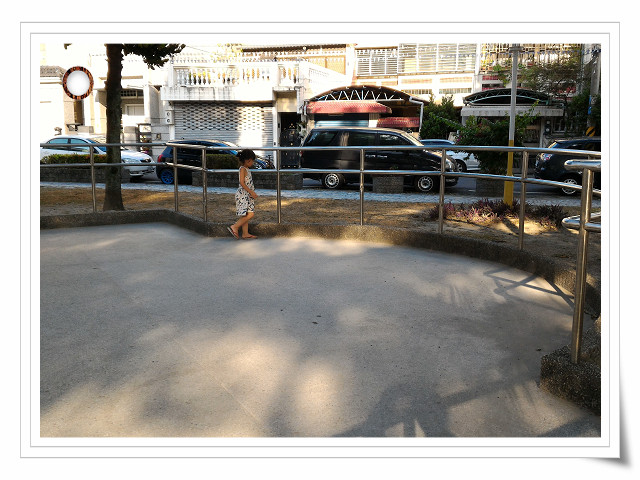 滑輪場
國富10街公園
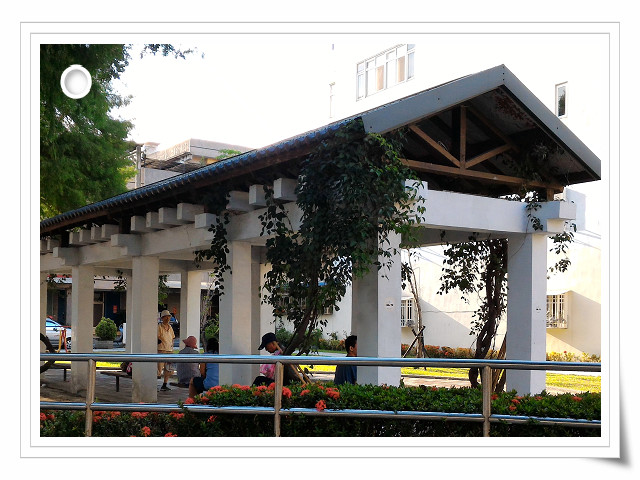 涼亭
回地圖
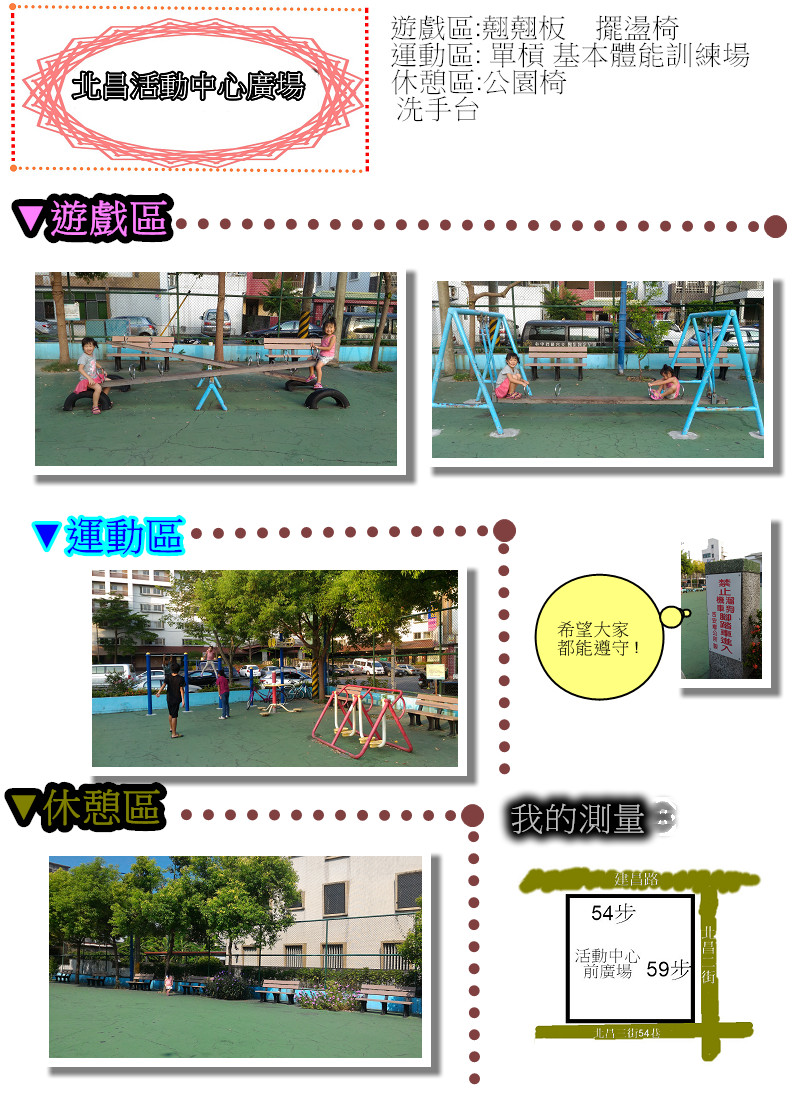 北昌活動中心廣場
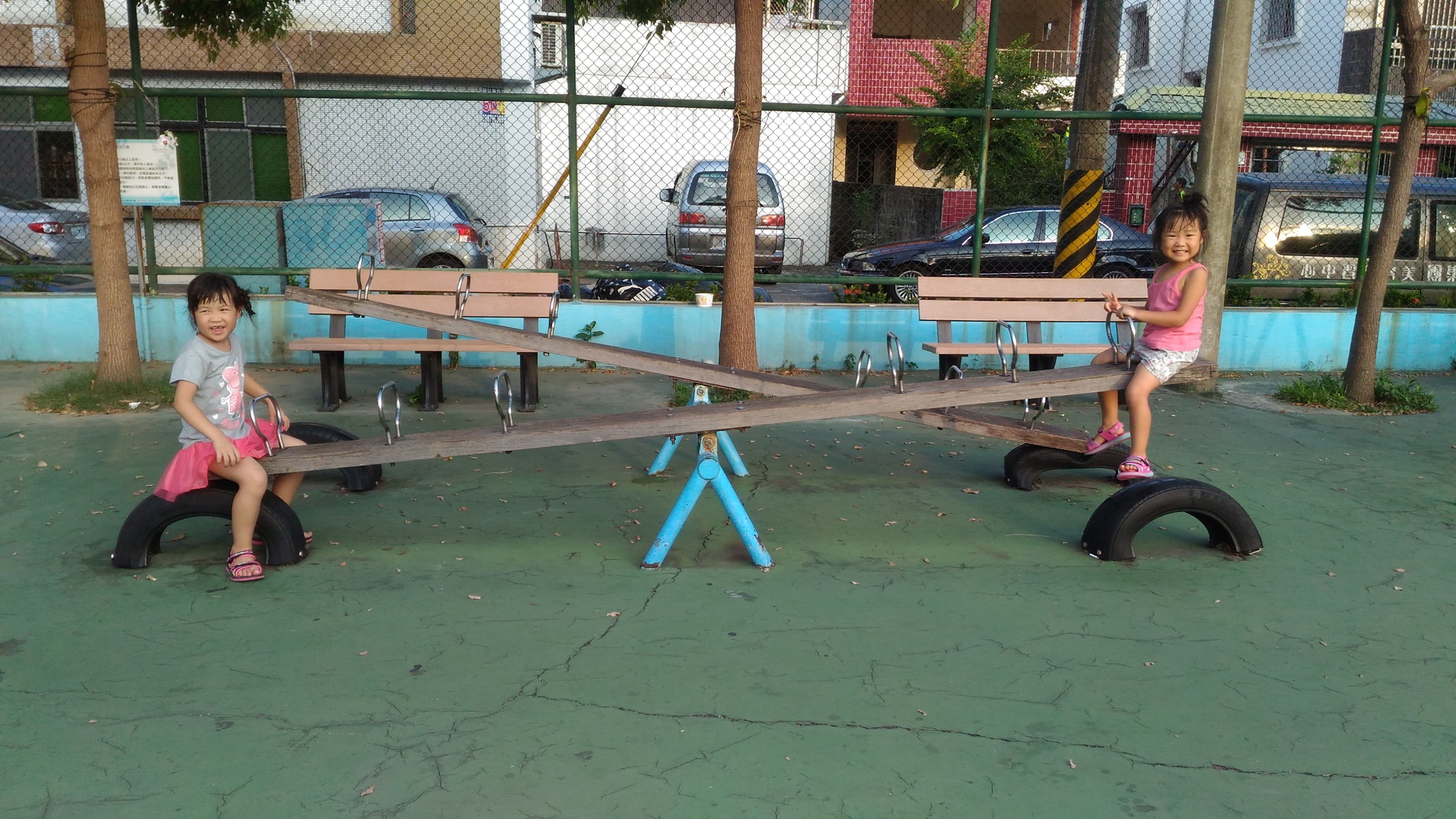 蹺蹺板
北昌活動中心廣場
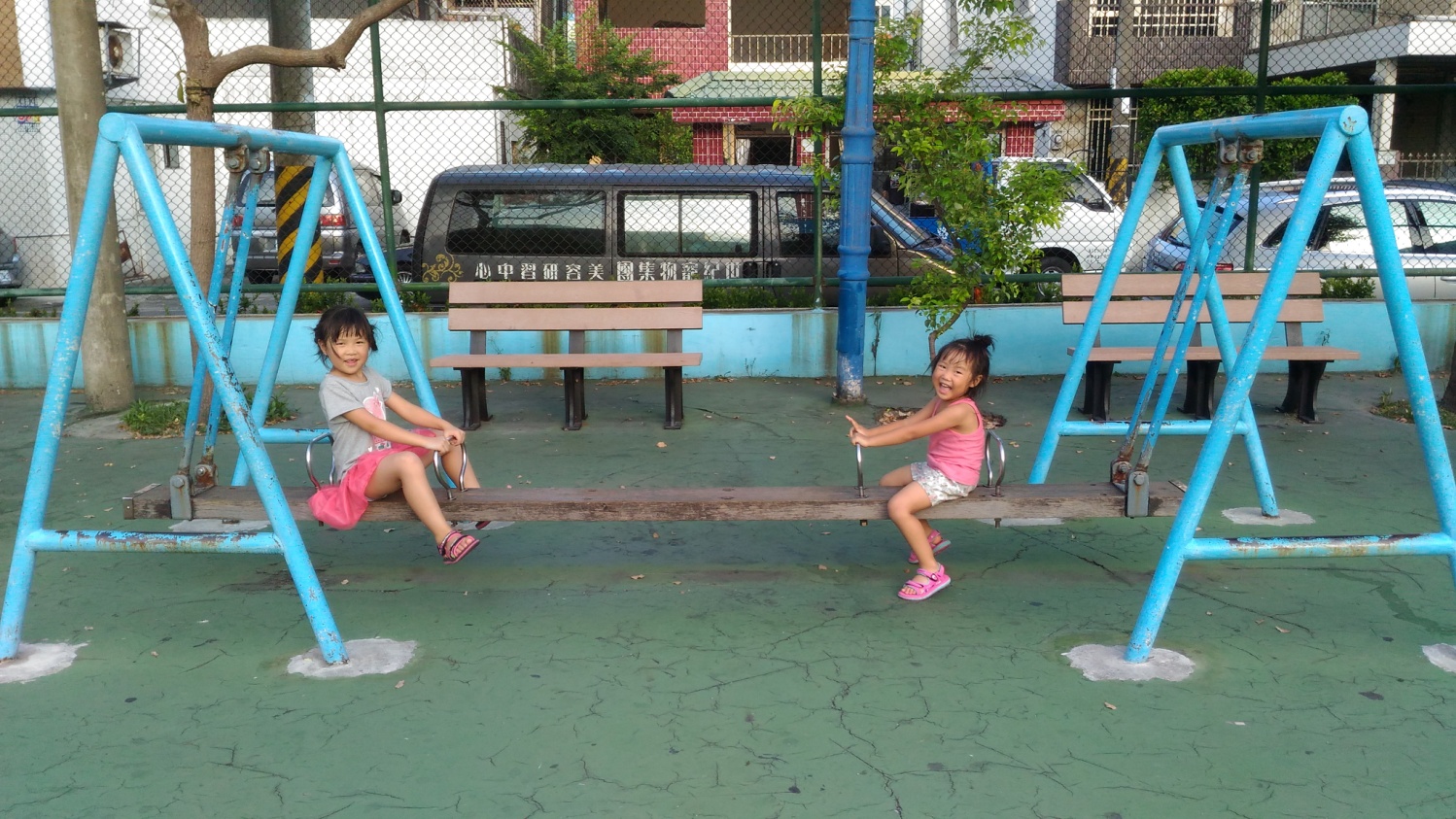 擺盪板
北昌活動中心廣場
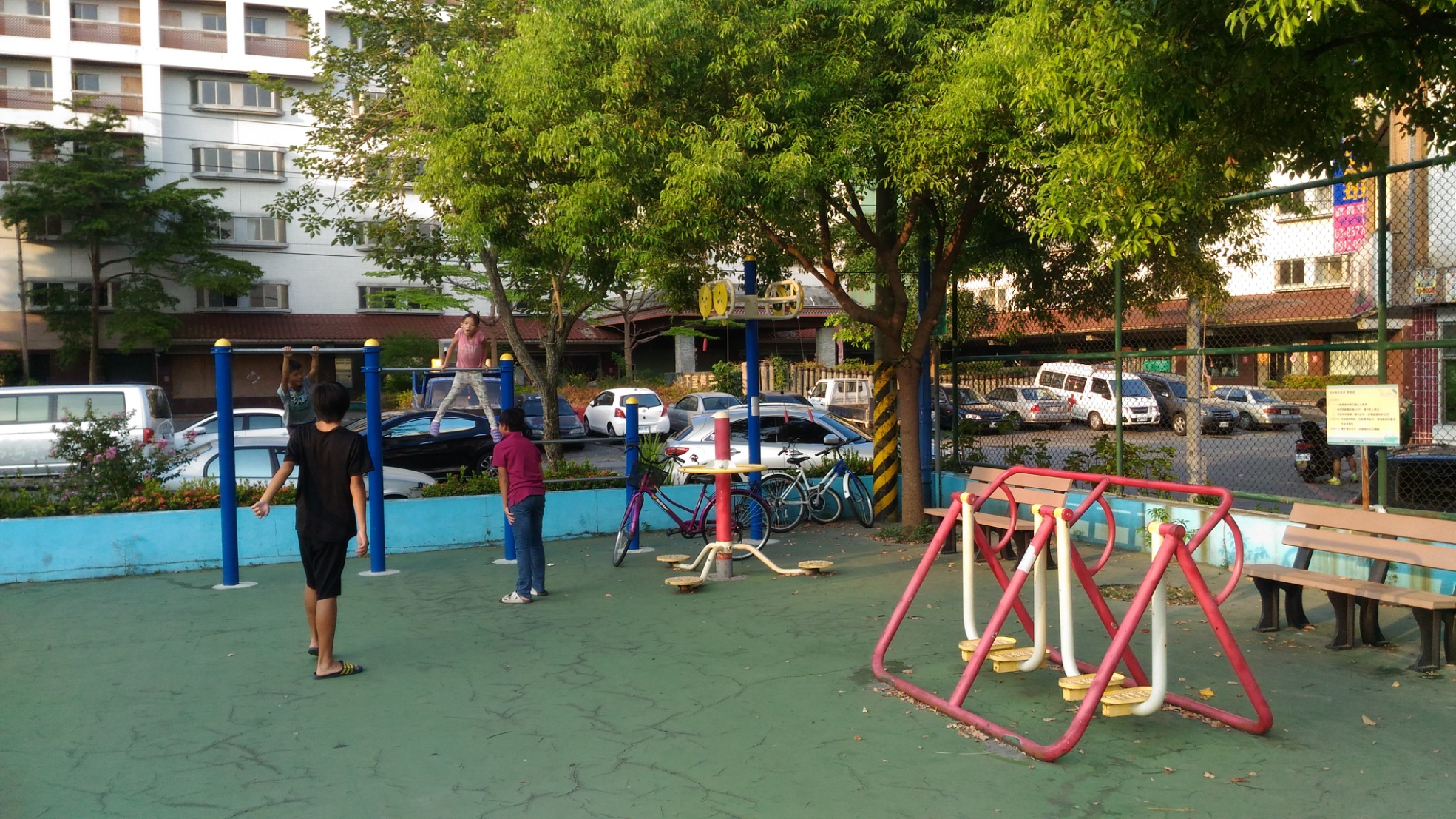 運動區
北昌活動中心廣場
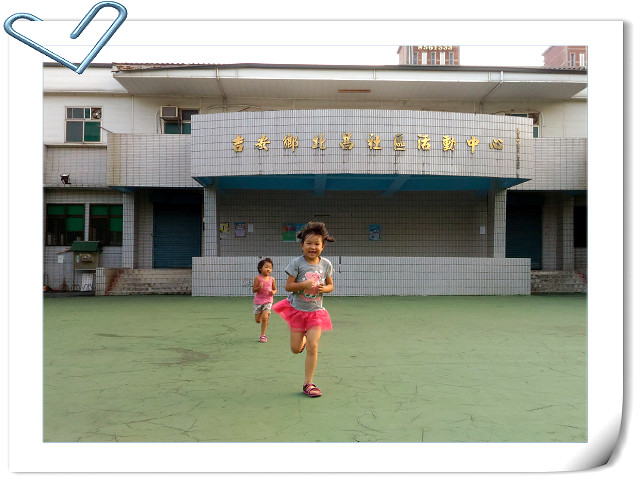 廣場區
回地圖
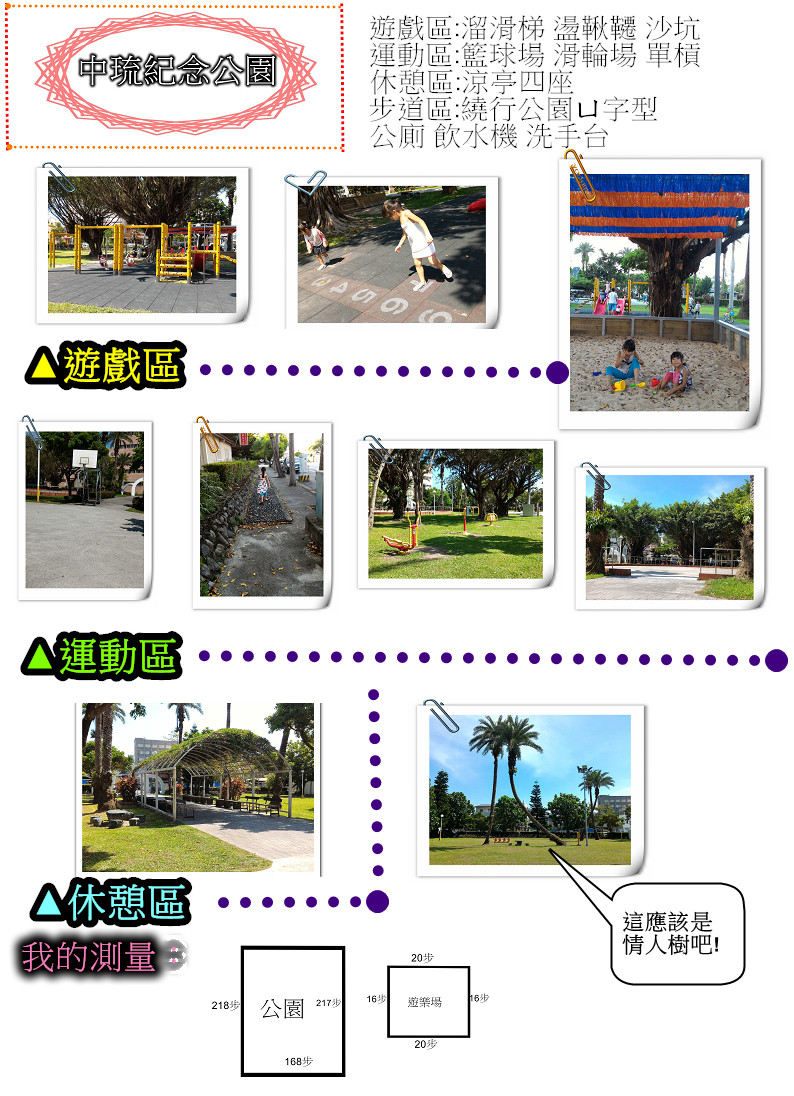 中琉紀念公園
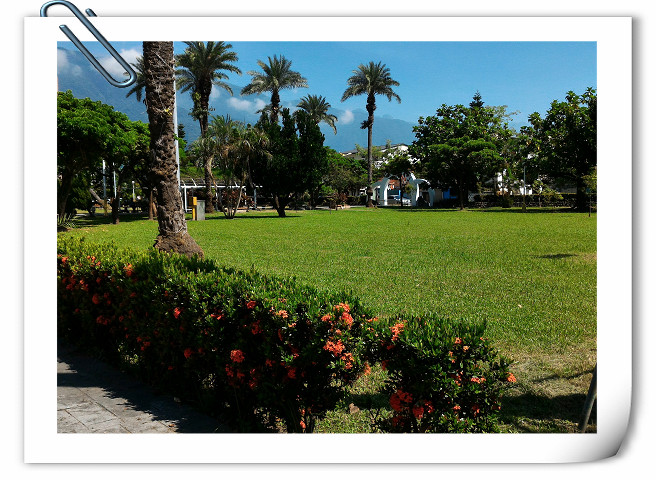 草皮區
中琉紀念公園
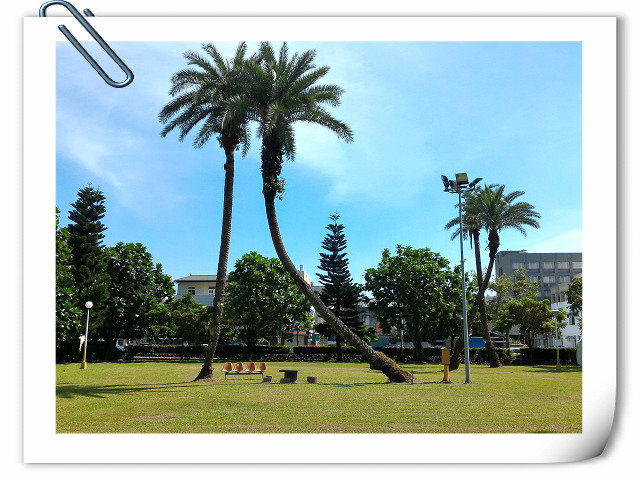 草皮區
中琉紀念公園
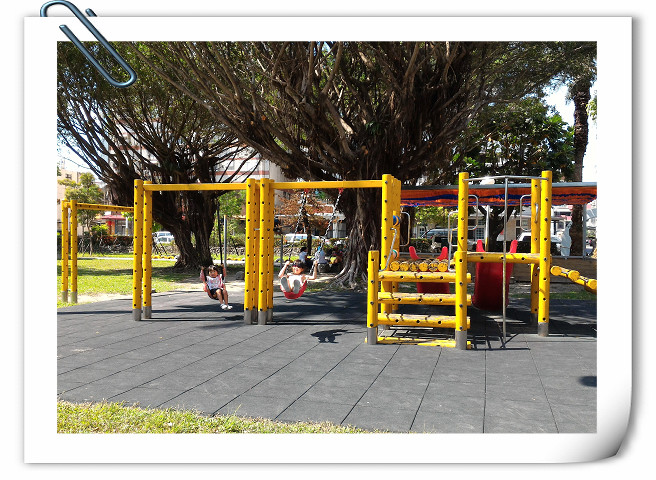 遊戲區
中琉紀念公園
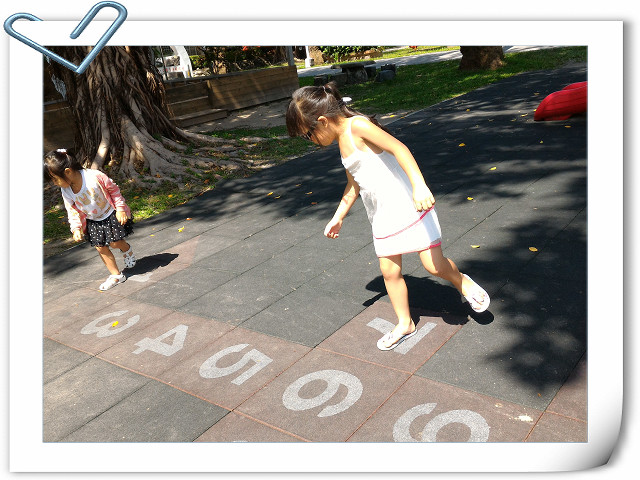 遊戲區
中琉紀念公園
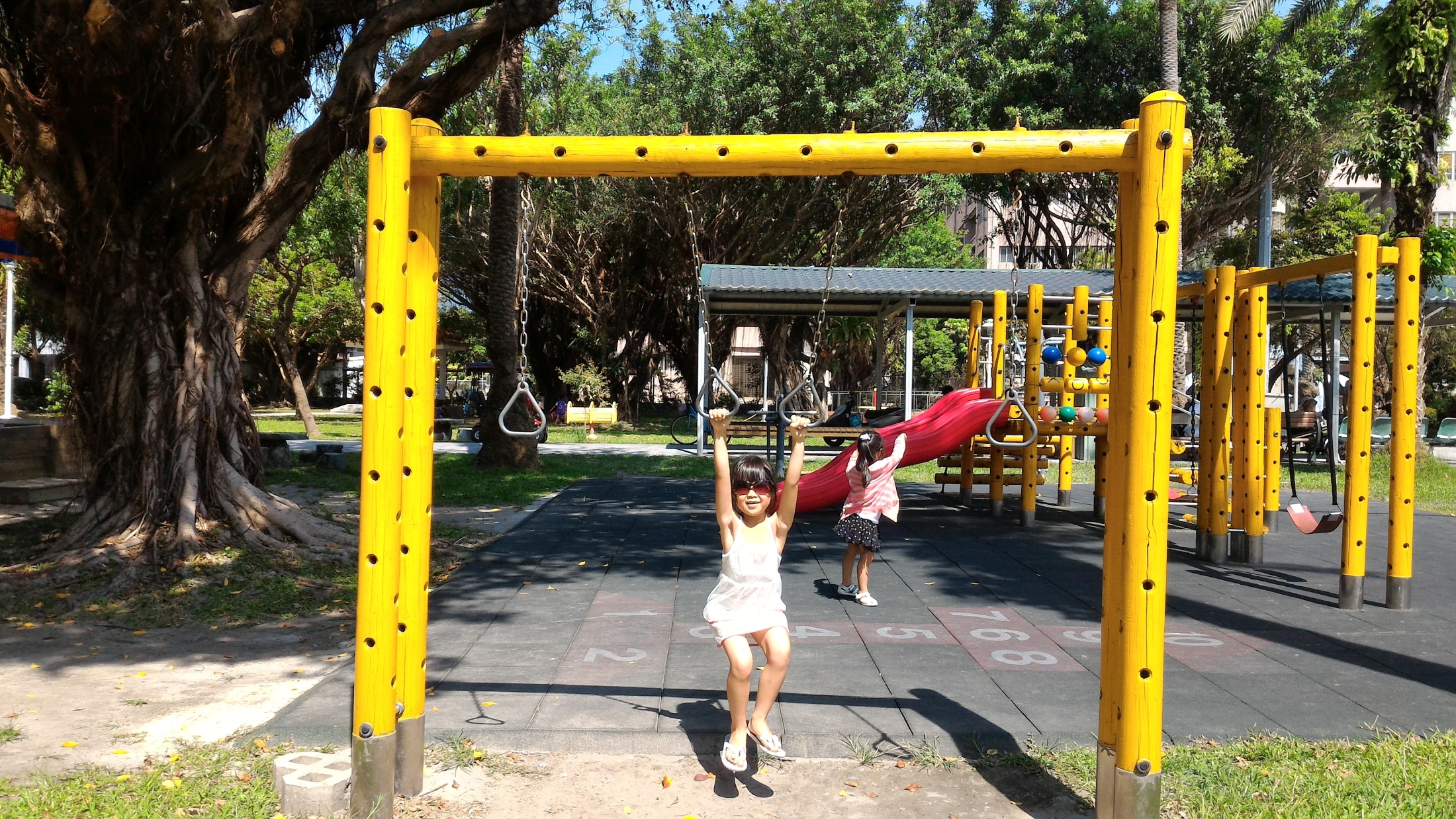 遊戲區
中琉紀念公園
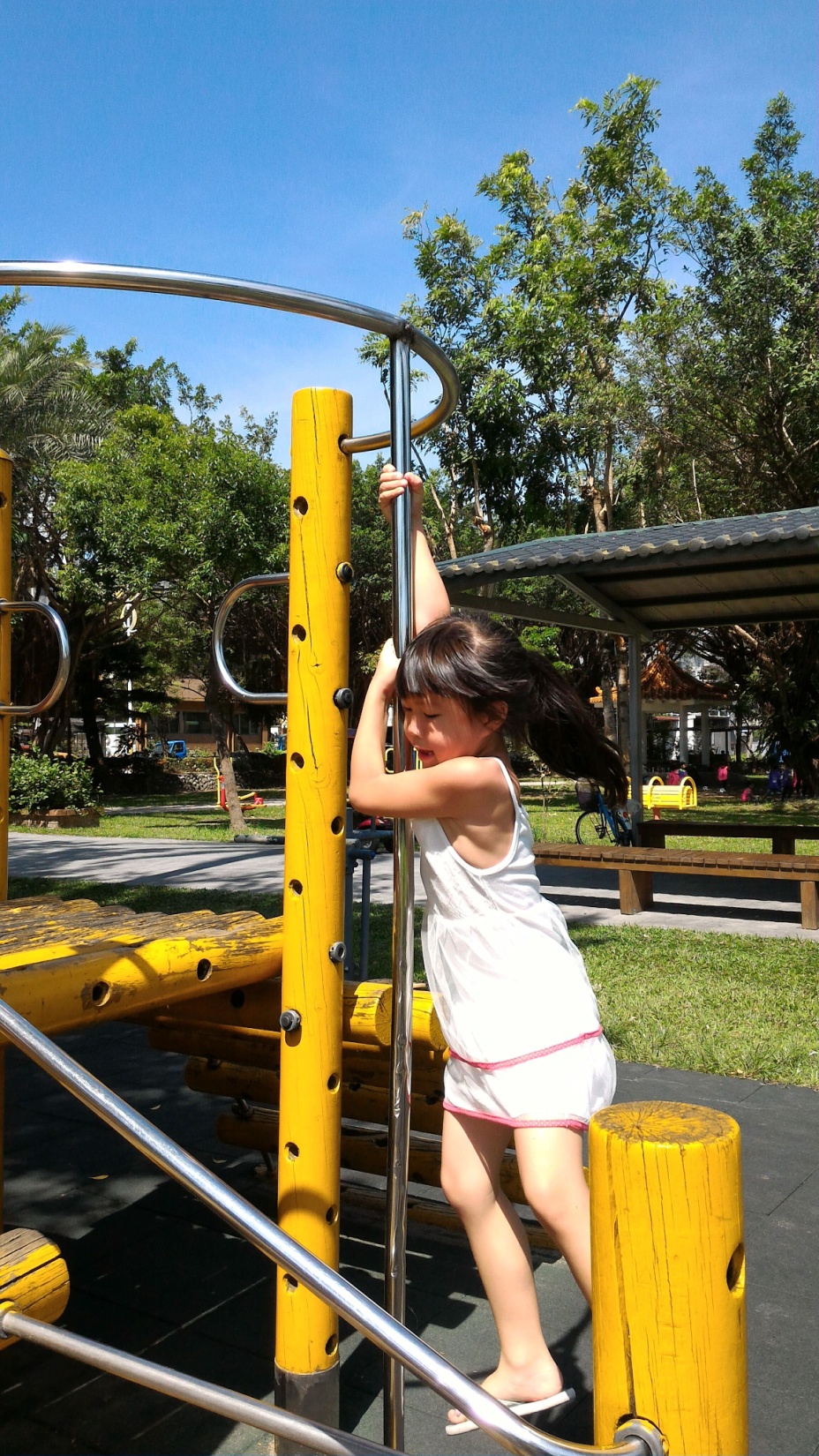 遊戲區
中琉紀念公園
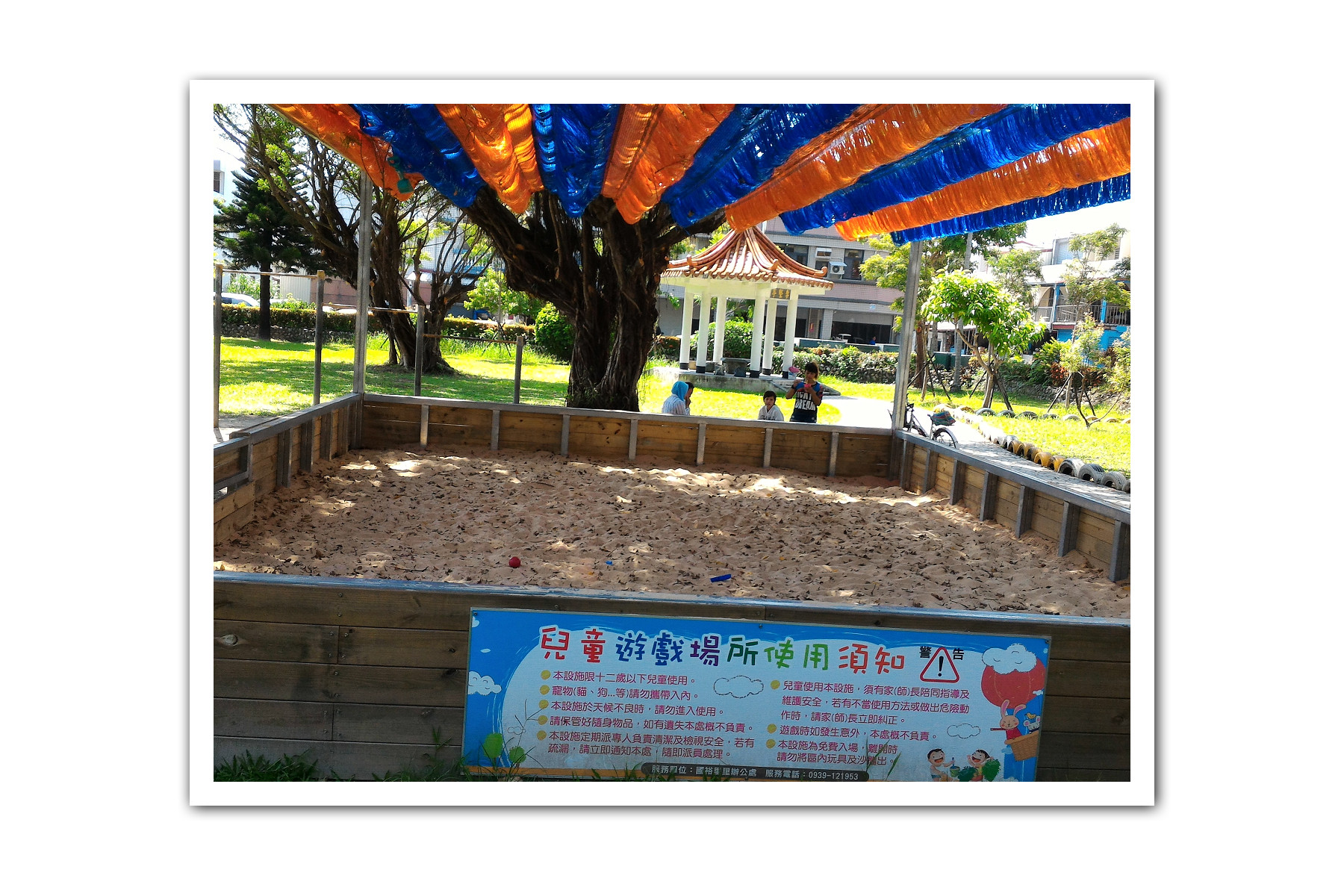 玩沙區
中琉紀念公園
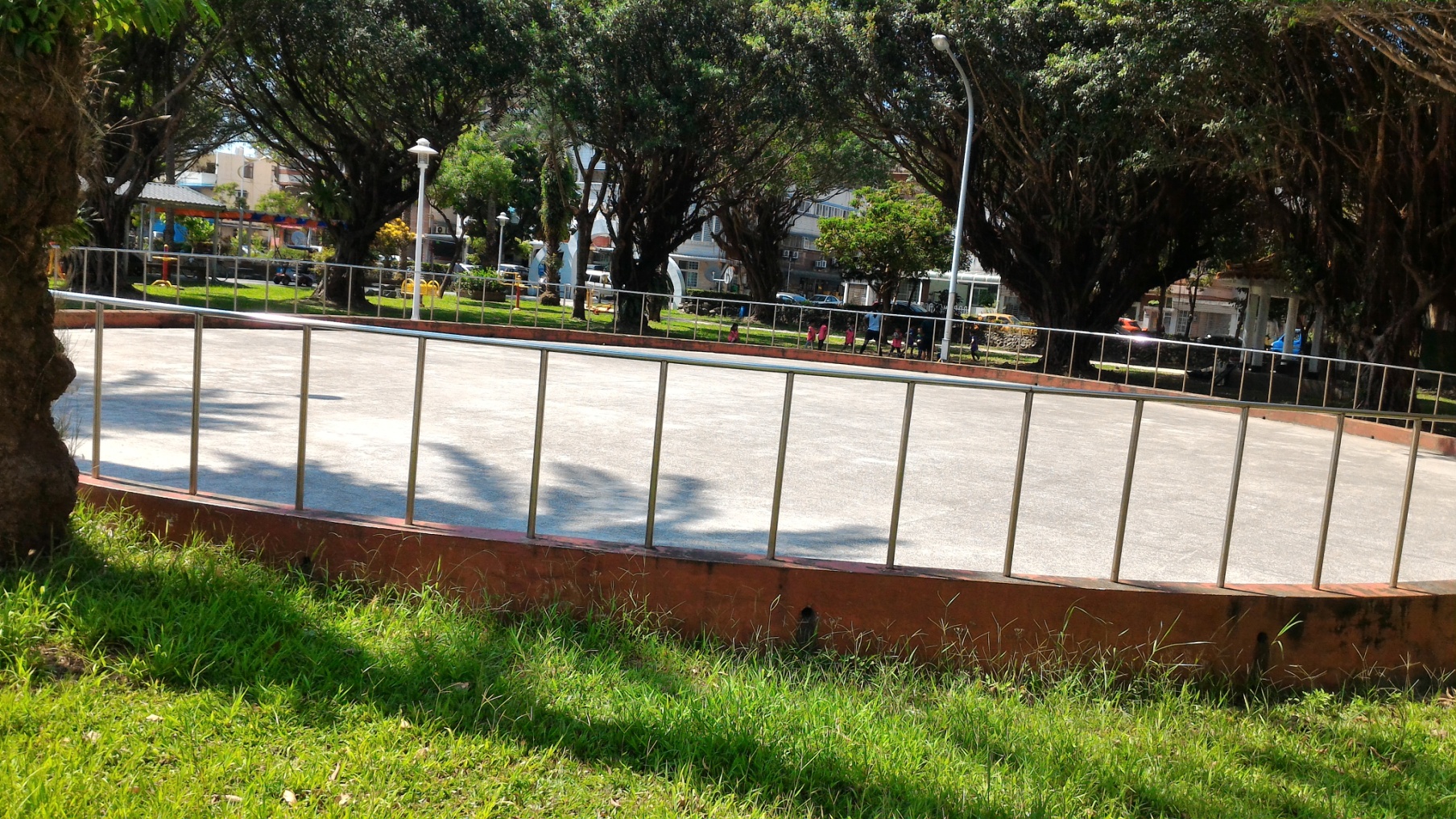 滑輪區
中琉紀念公園
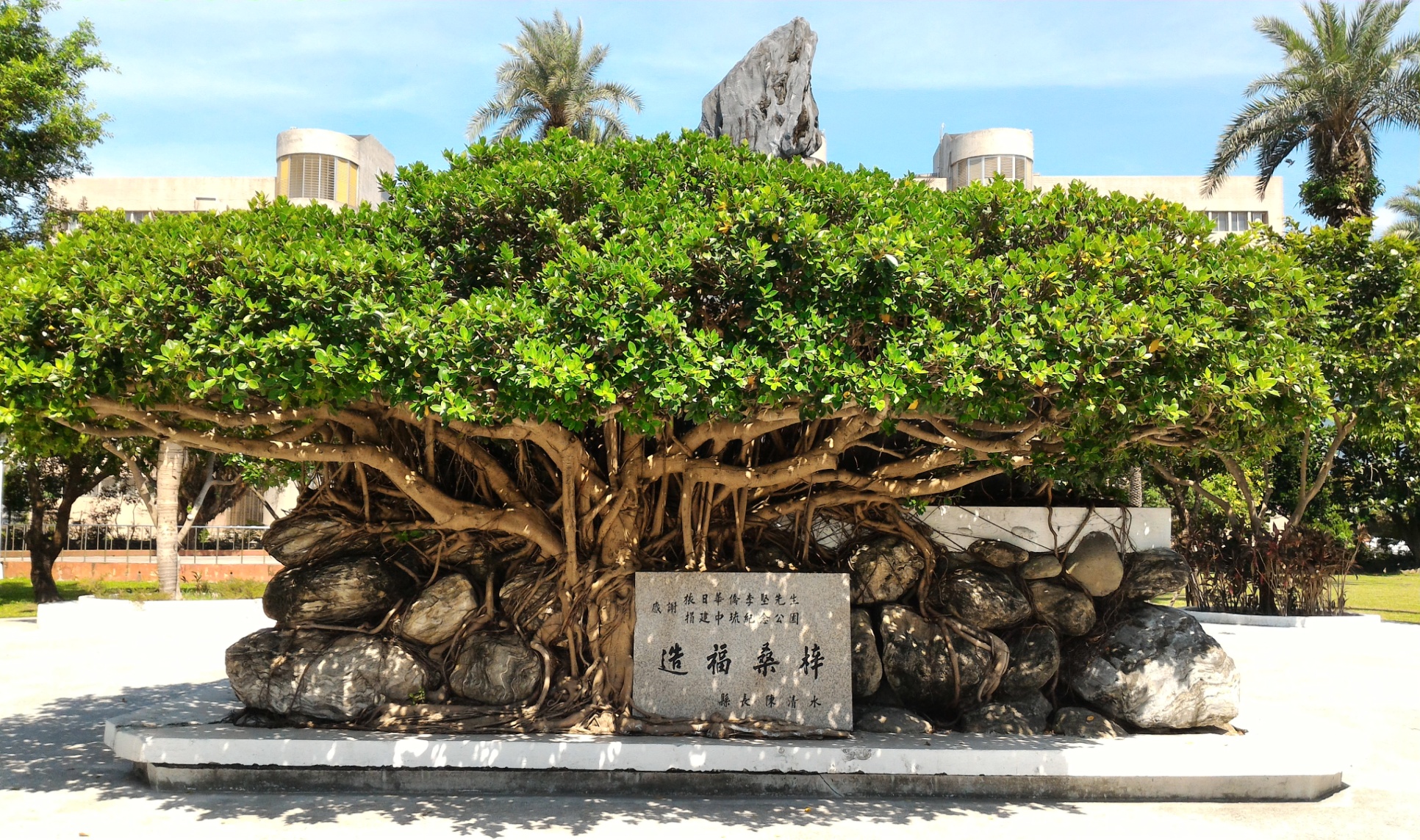 造景區
中琉紀念公園
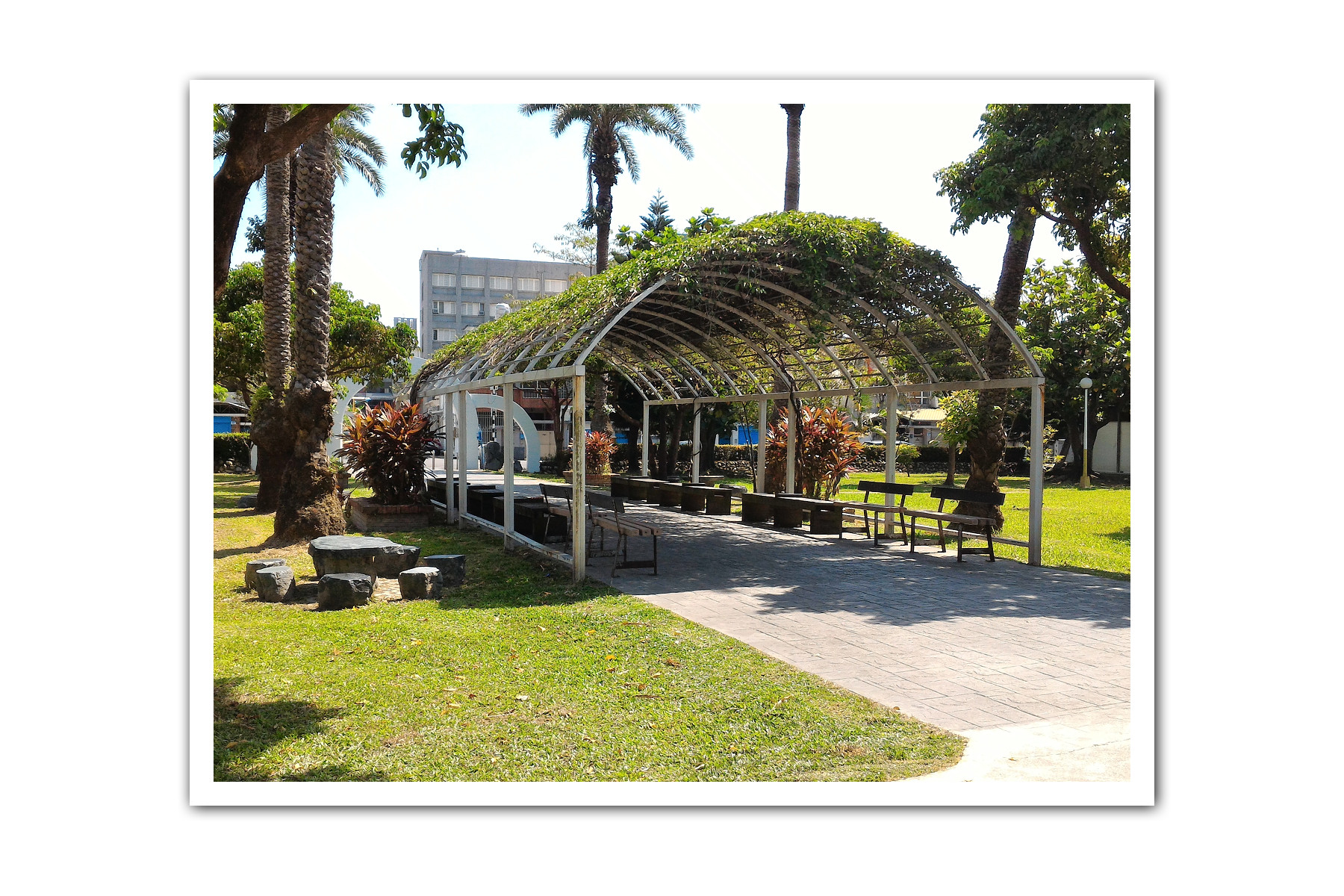 涼亭區
回地圖
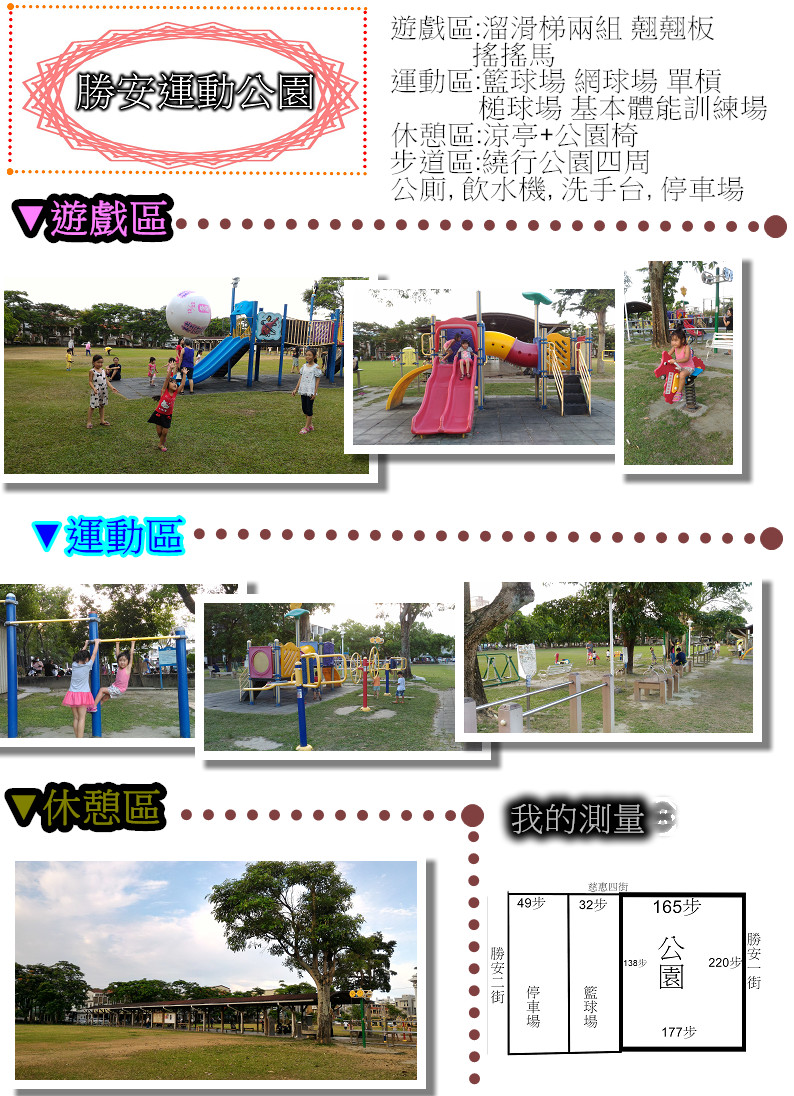 勝安運動公園
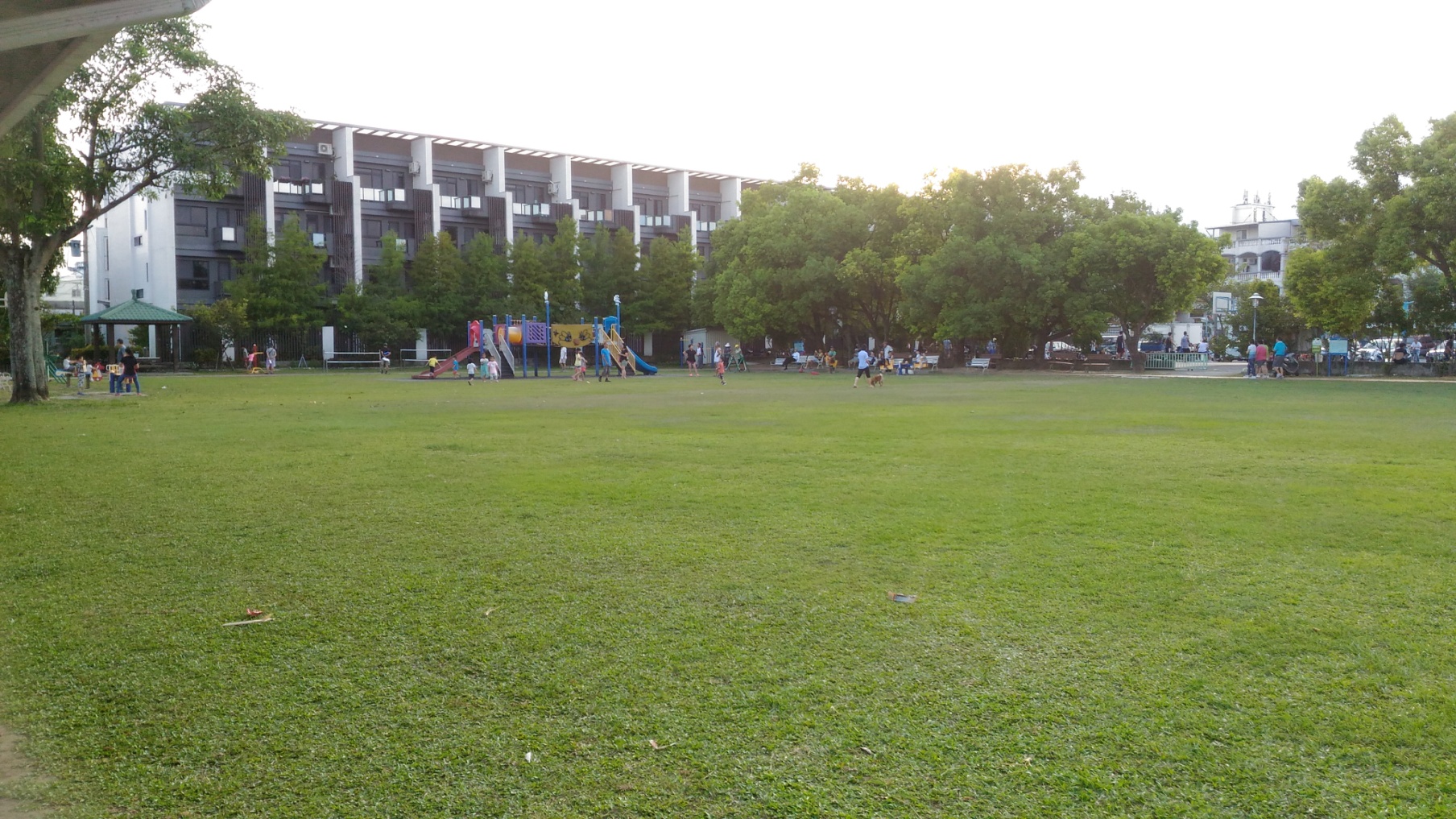 草皮區
勝安運動公園
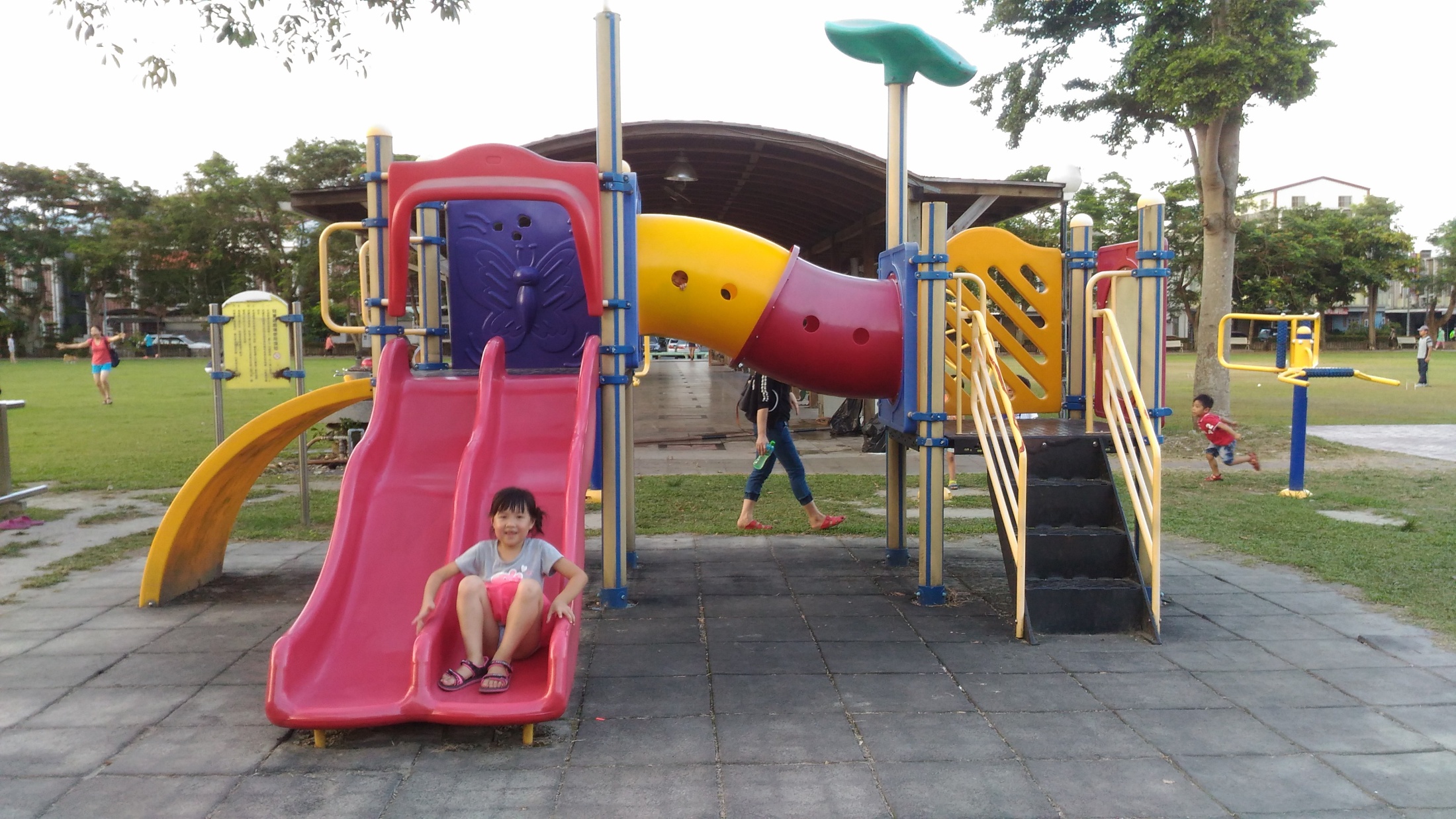 遊戲區
勝安運動公園
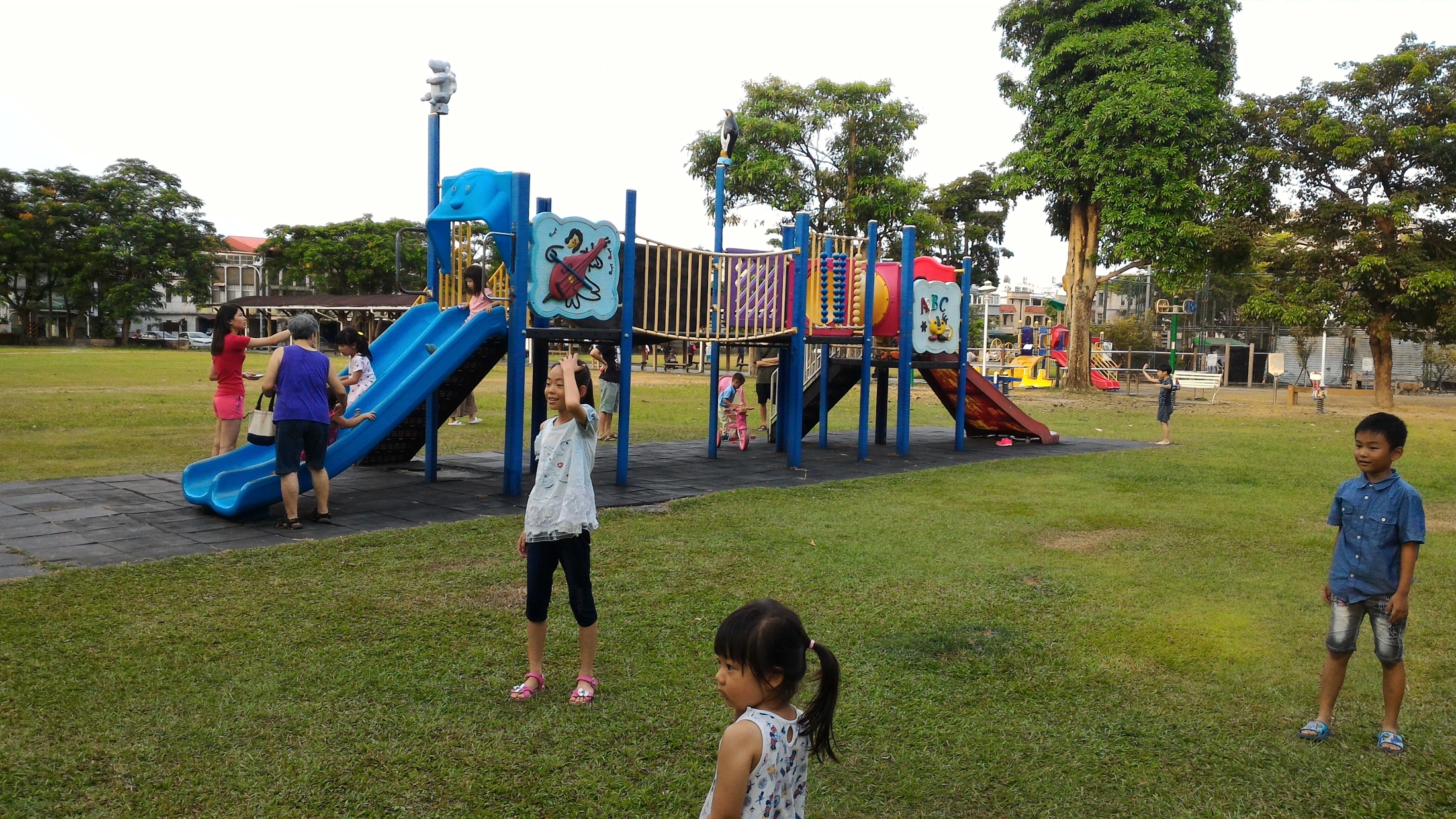 遊戲區
勝安運動公園
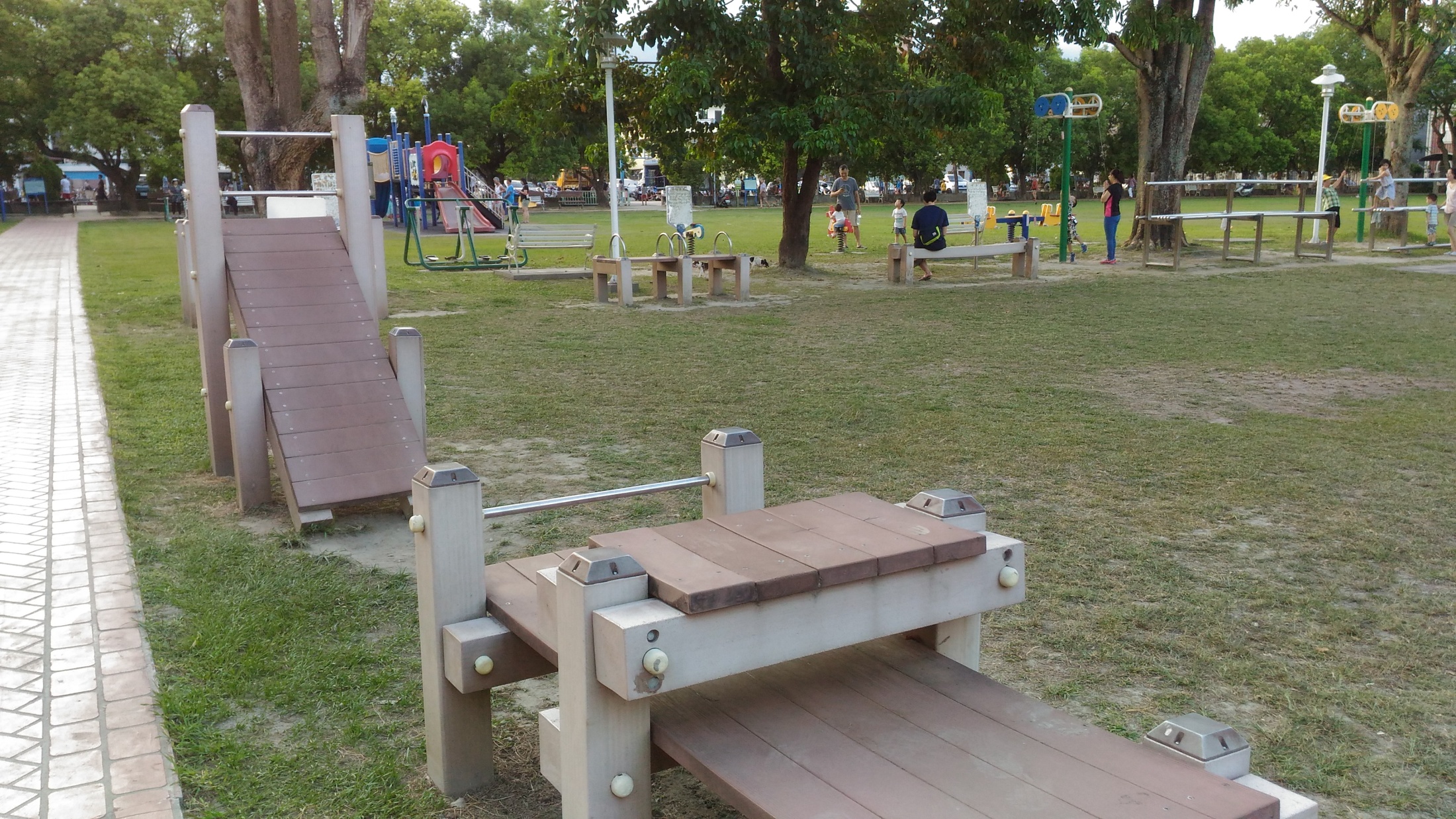 體能訓練區
勝安運動公園
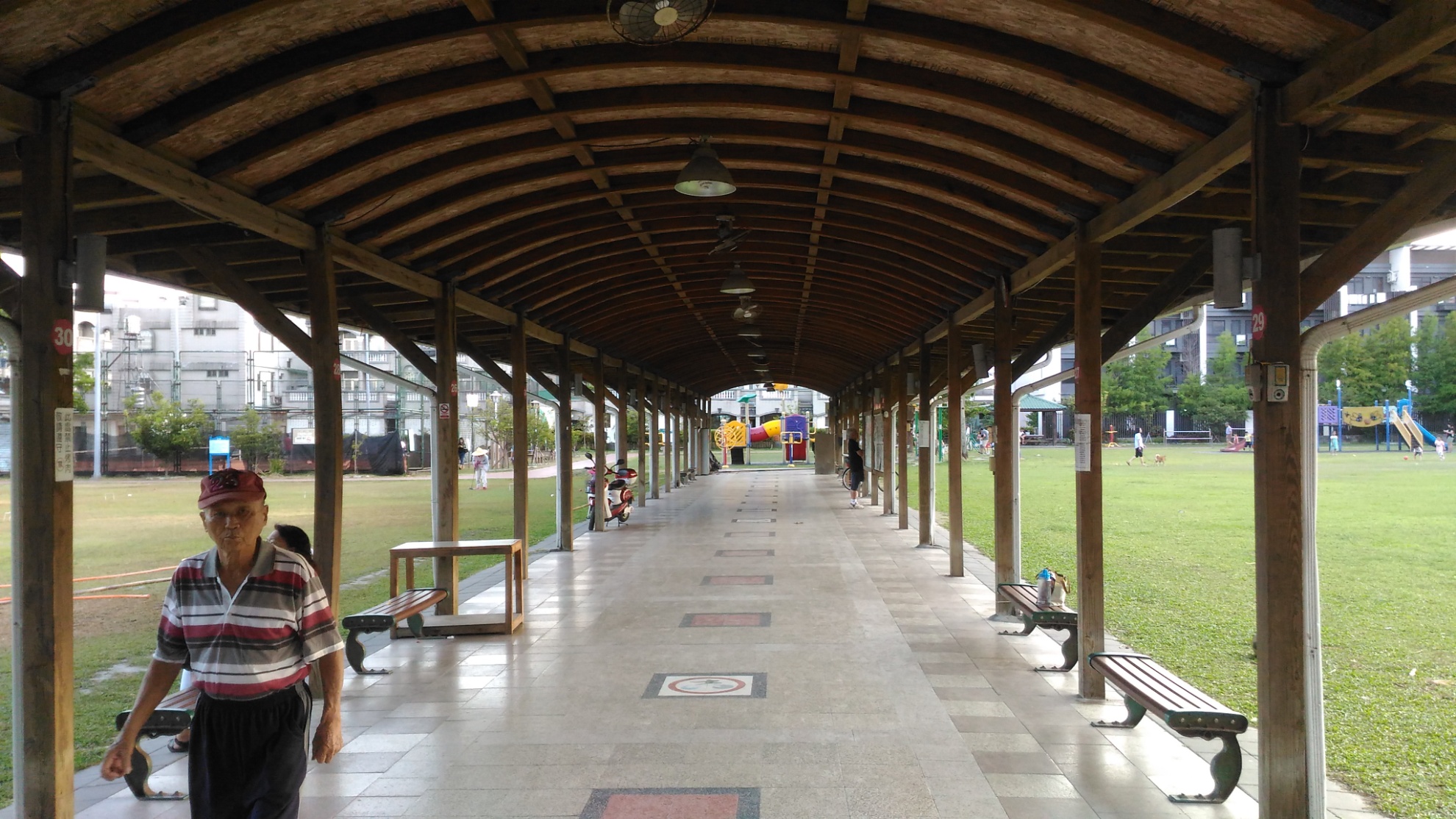 涼亭區
勝安運動公園
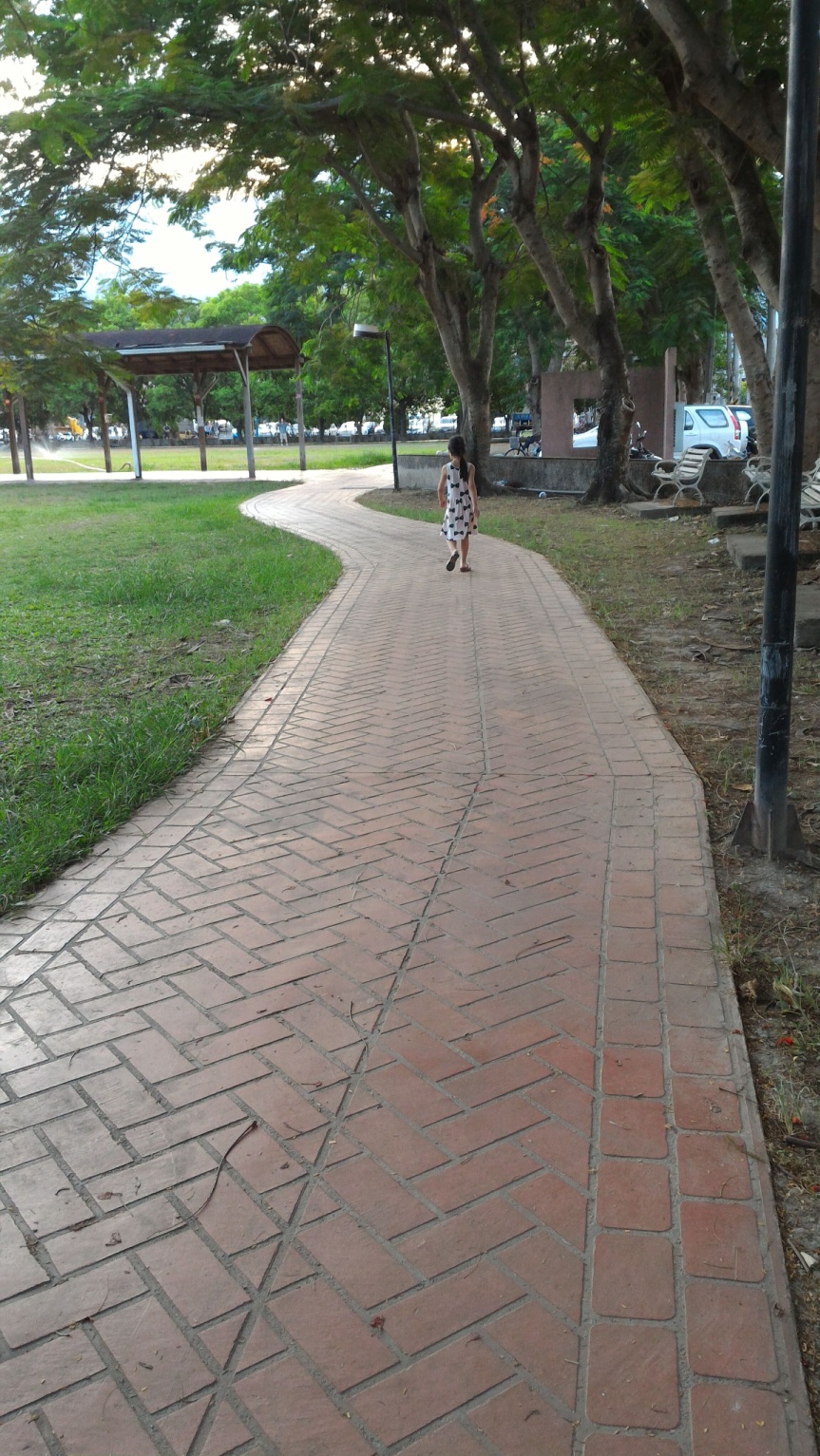 步道區
勝安運動公園
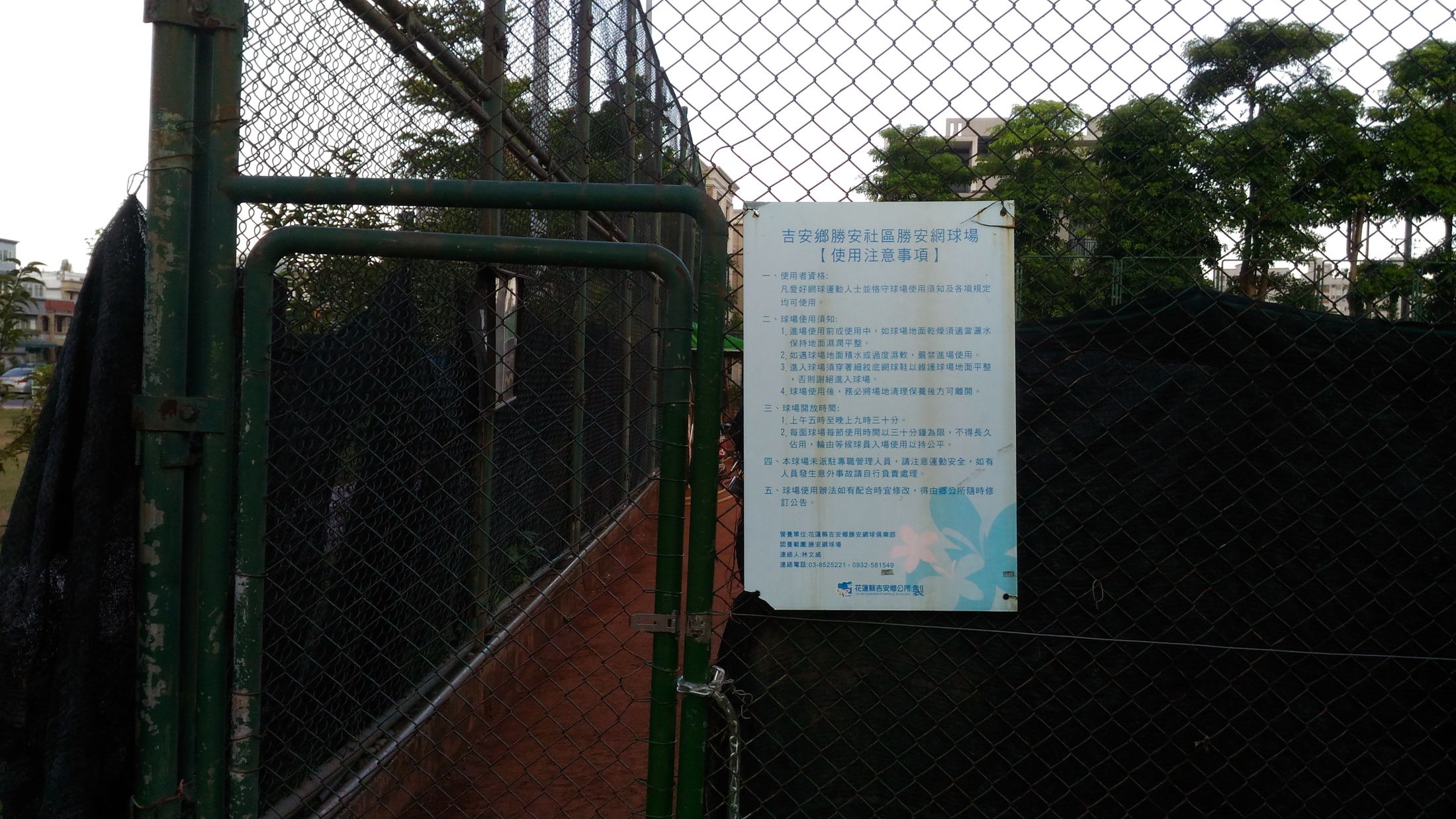 網球場
勝安運動公園
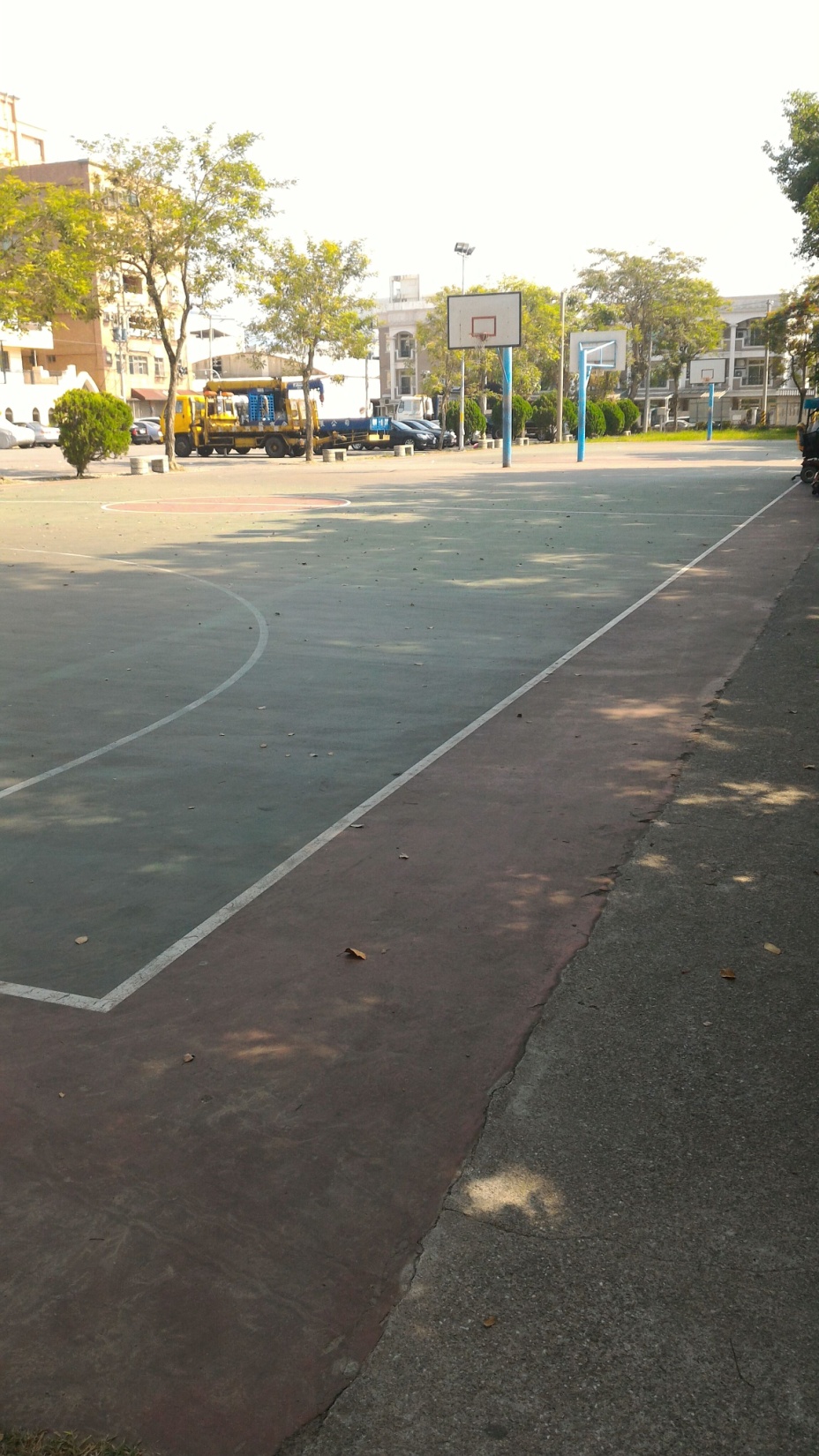 籃球場
回地圖
幕後花絮
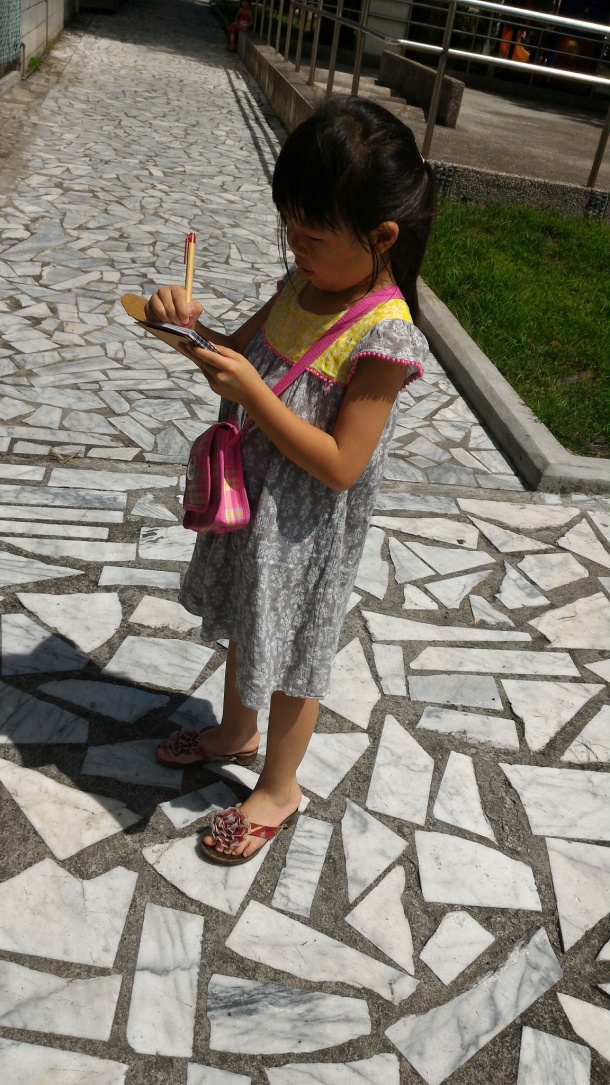 紀錄走了幾步
幕後花絮
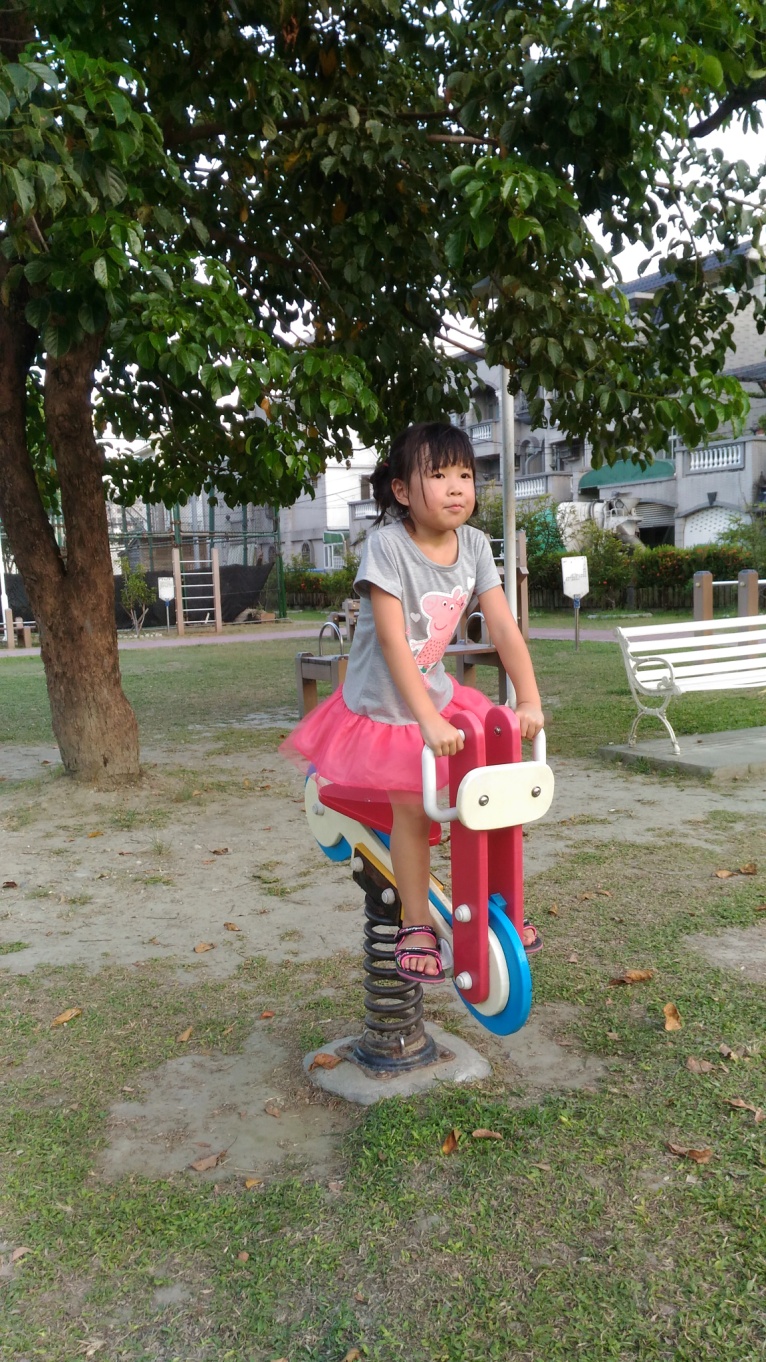 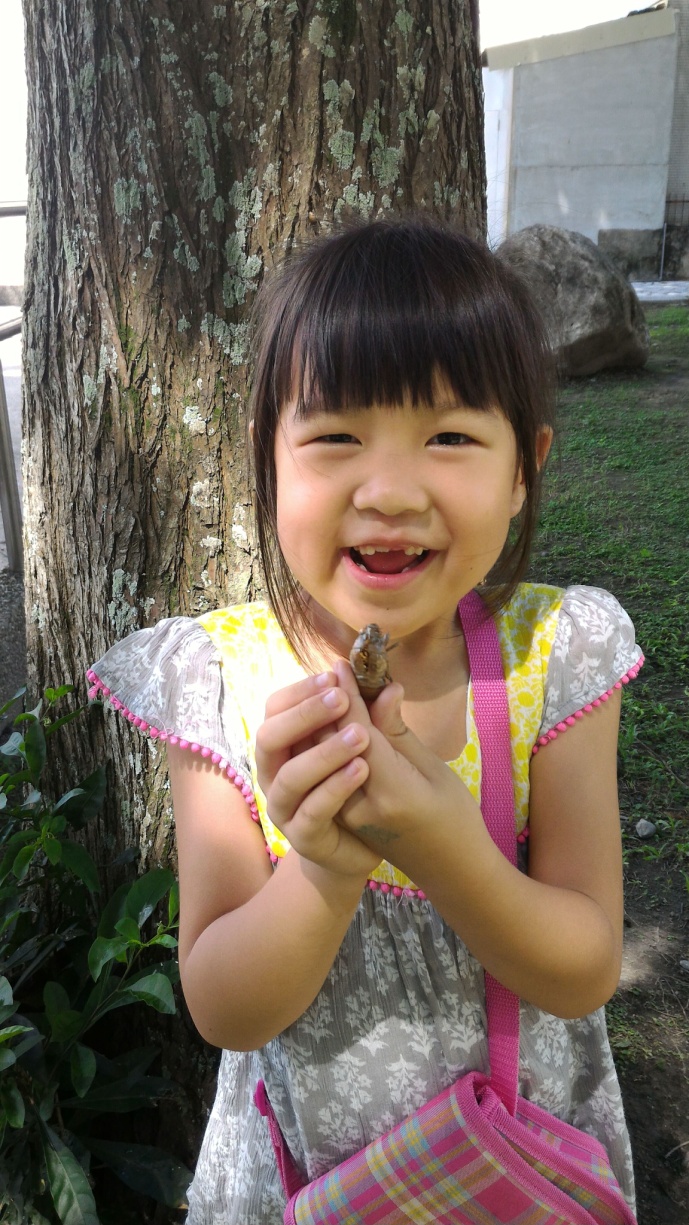 玩到不想回家
幕後花絮
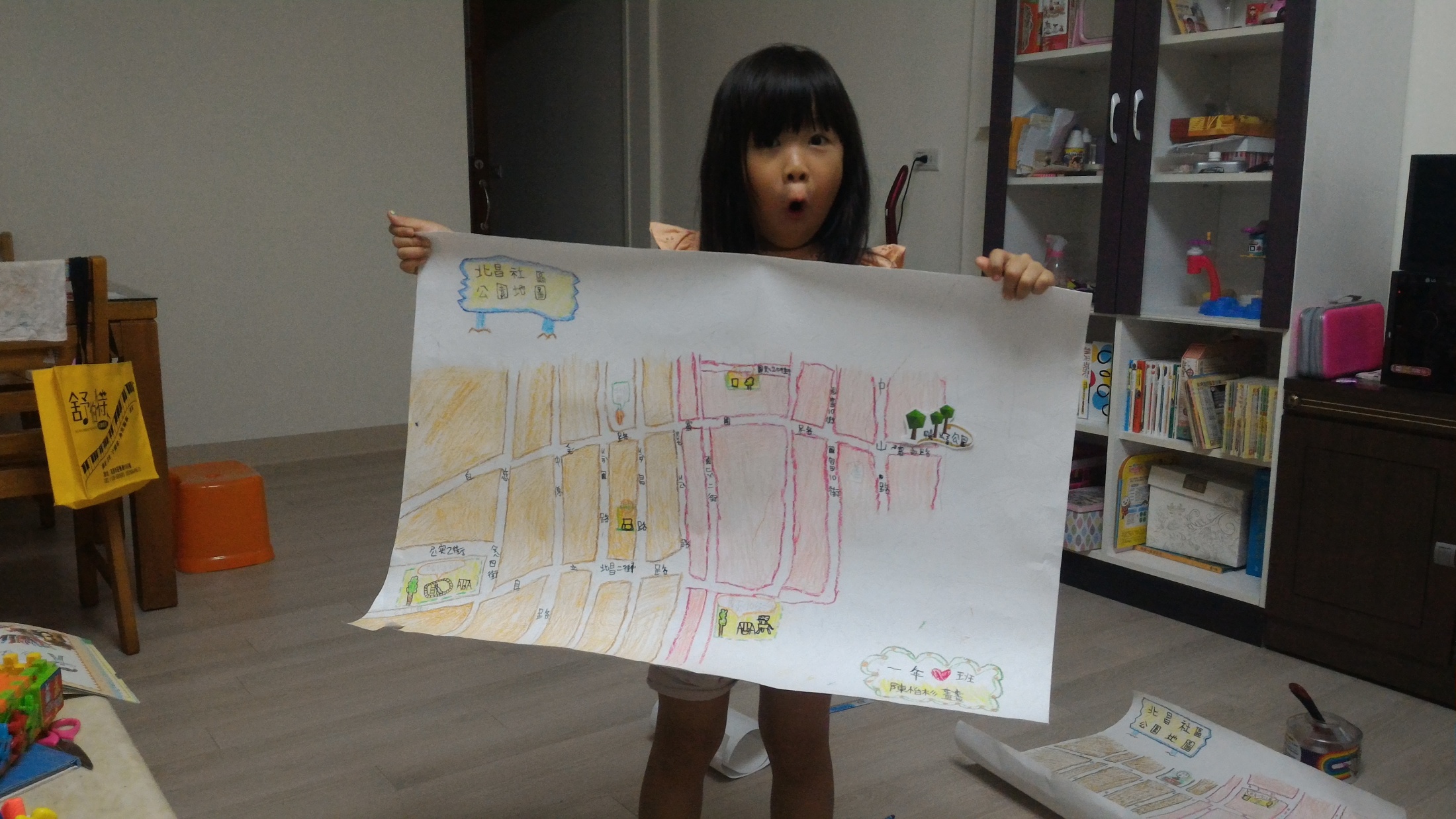 畫地圖
回地圖
公園告示牌
公園告示牌
公園告示牌
回地圖
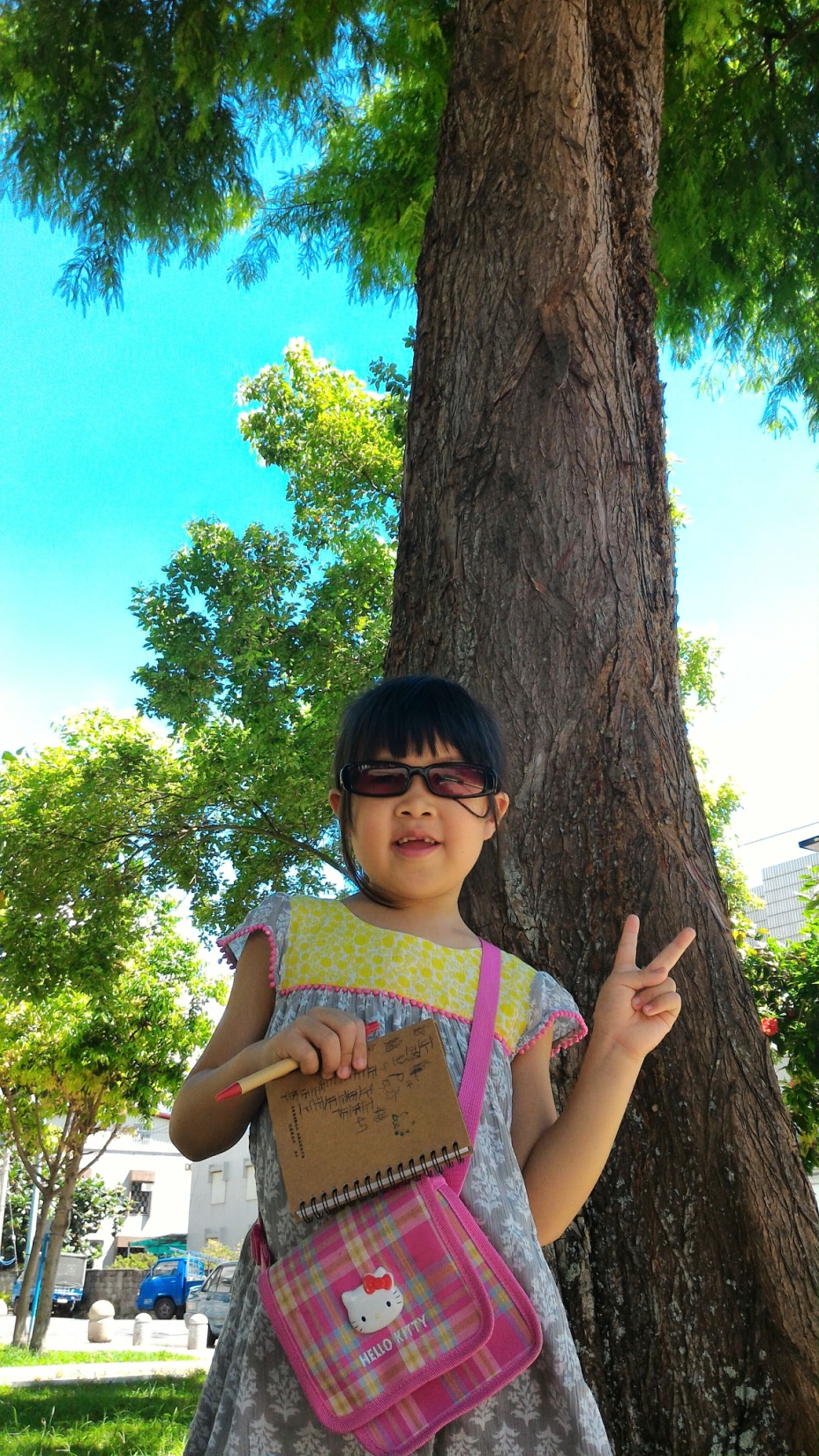 報告完畢 謝謝大家
回地圖